Fotografie, obrazová dokumentace k práci Teorie 
ošetřovatelství III – sestra pamětnice
Bachšalijeva Narmin, 3. ročník oboru všeobecná sestra kombinované formy 3. LF UK
Společná fotografie maturantek oboru všeobecná zdravotní sestra z roku 1956  na Zdravotnické škole v Kolíně sidlící v ulici Karolína Světlé 135
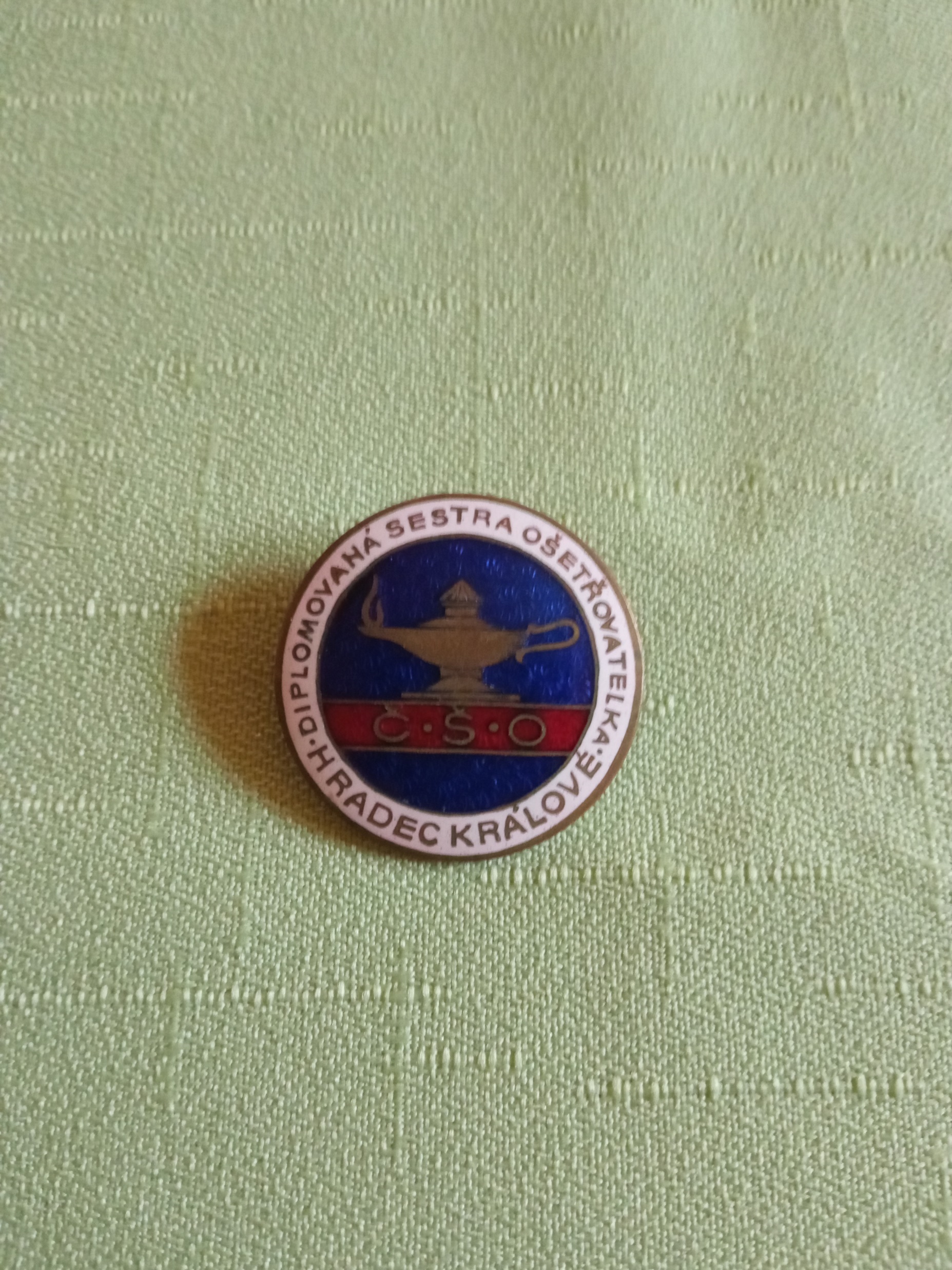 2. Odznak, darovaný paní Marušce řádovou sestrou,
který jí přinášel štěstí
1. Vlevo čerstvá absolventka oboru všeobecná zdravotní sestra, 
plná elánu (na fotografii je vidět odznak zdravotní sestry 
 «SZP»-sloužím zdraví lidu). Tento odznak paní Marie
 bohužel nedokázala při našem setkání dohledat, ale našla
 si jiný (fotografie vpravo nahoře č. 2)
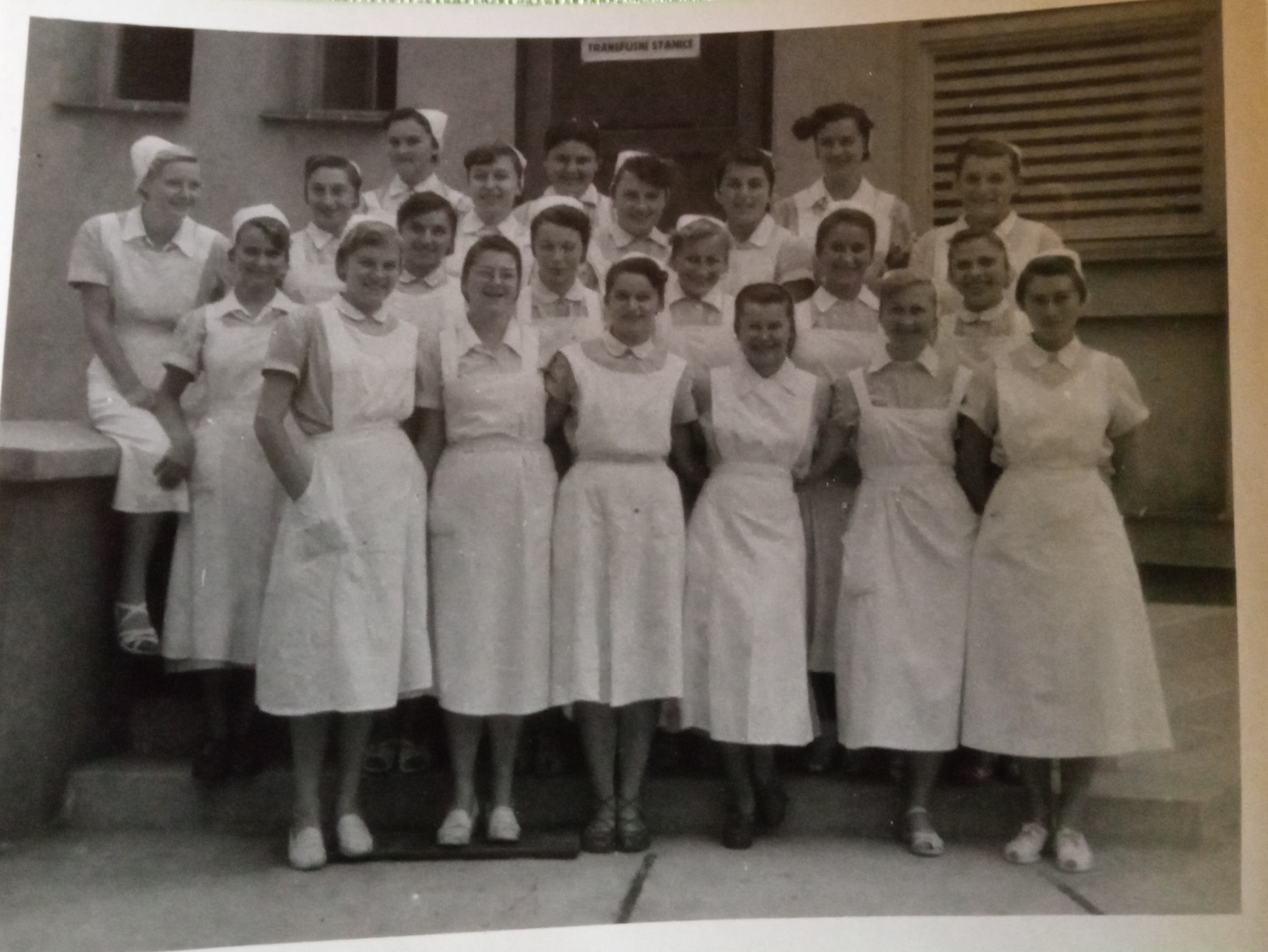 Absolventky oboru všeobecná
 zdravotní sestra před dveřmi 
transfuzní stanice 
Nemocnice Kolín
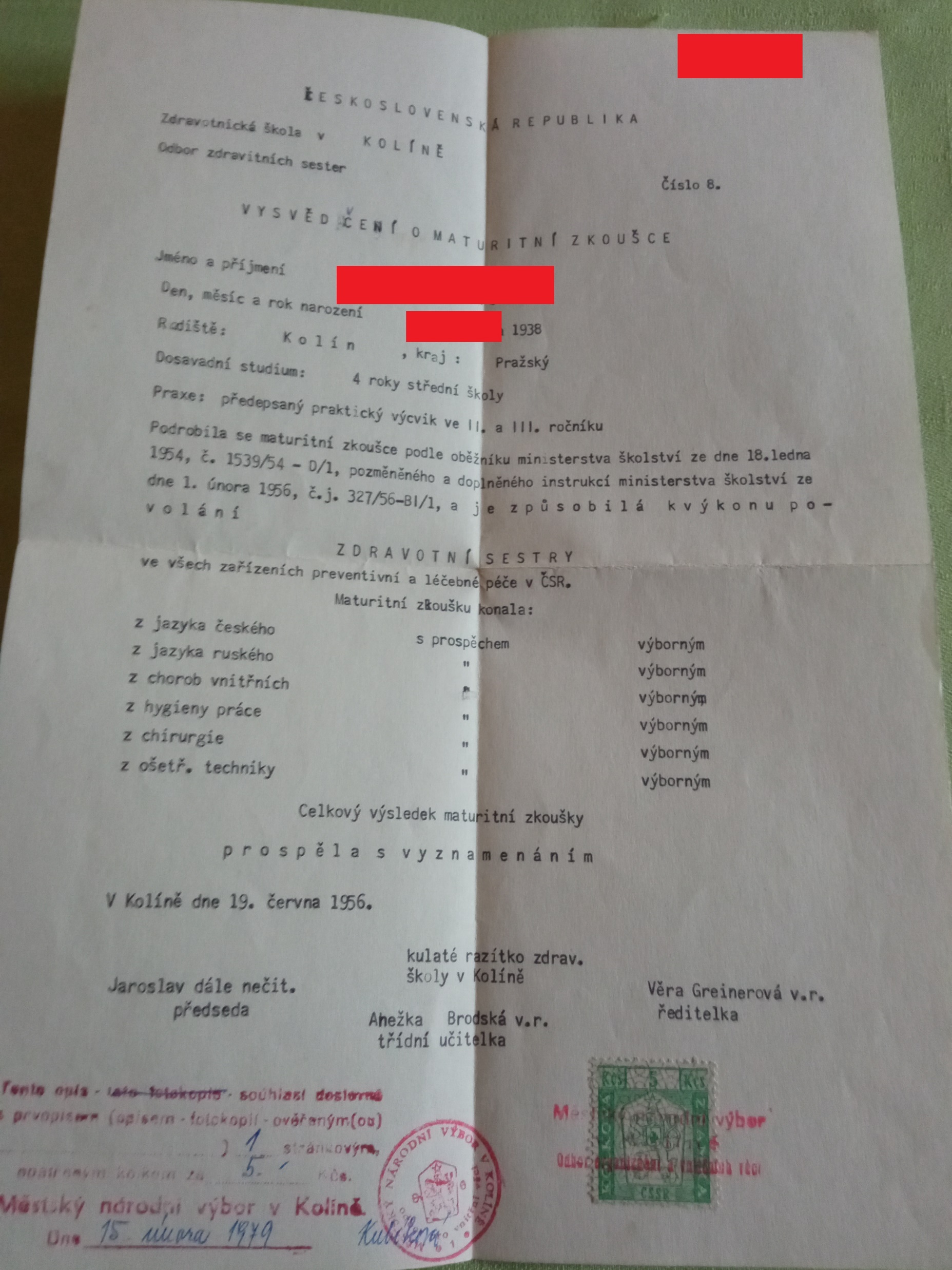 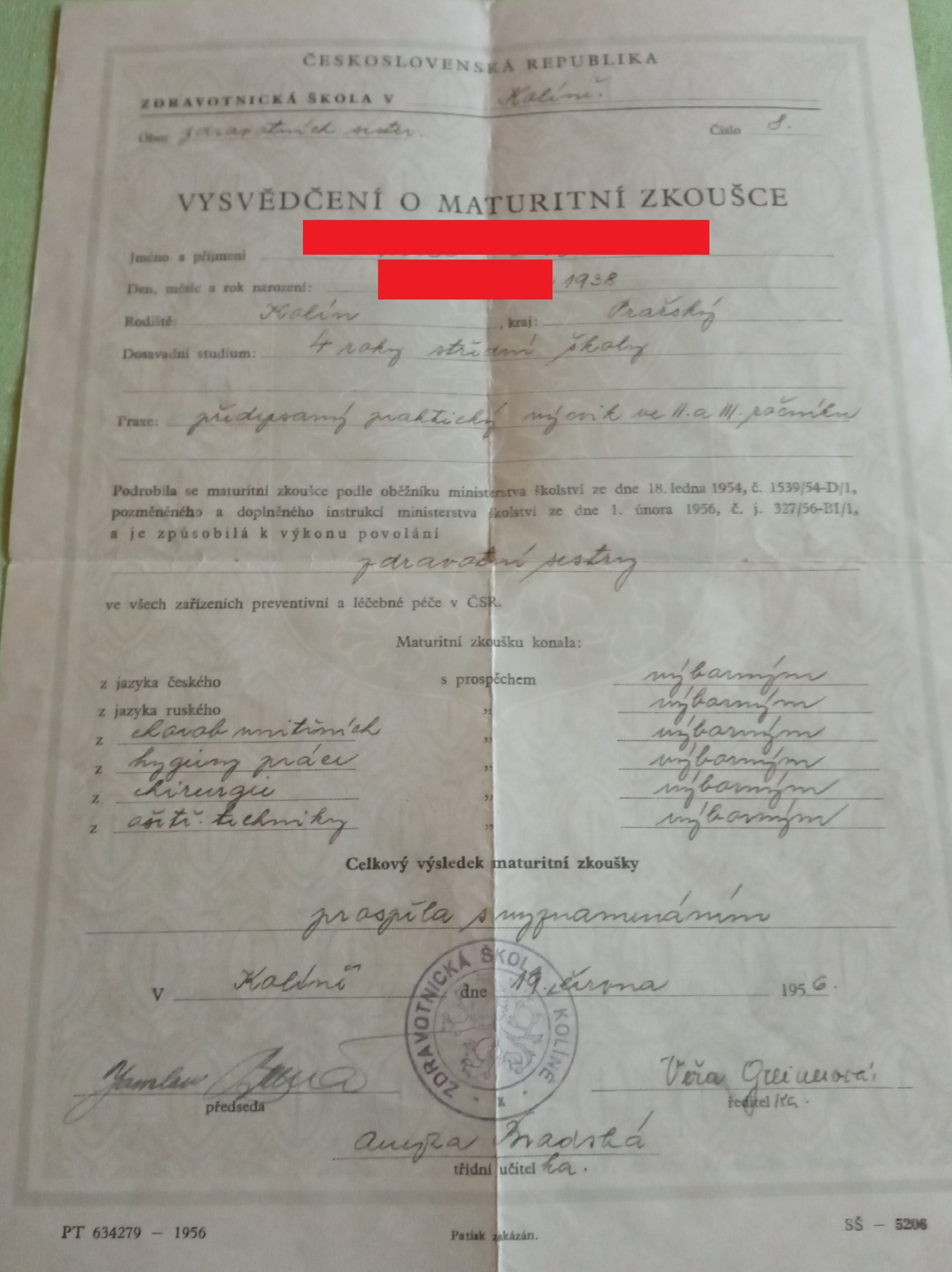 Vysvědčení o maturitní zkoušce, s výsledkem «prospěla s vyznamenáním».
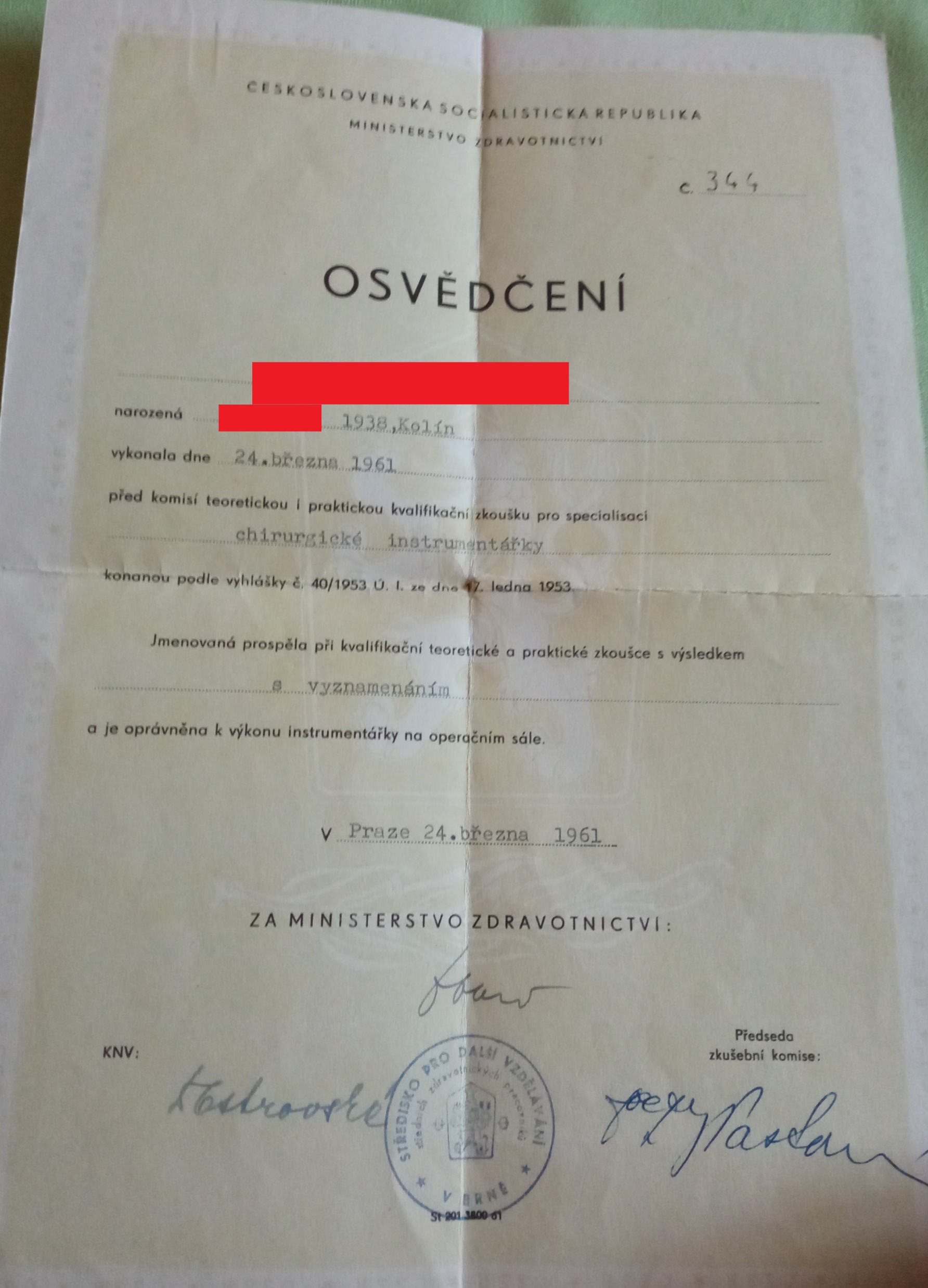 Osvědčení k výkonu práce instrumentářky na operačním sále z roku 1961, prospěla v teoretické a praktické zkoušce s vyznamenáním.
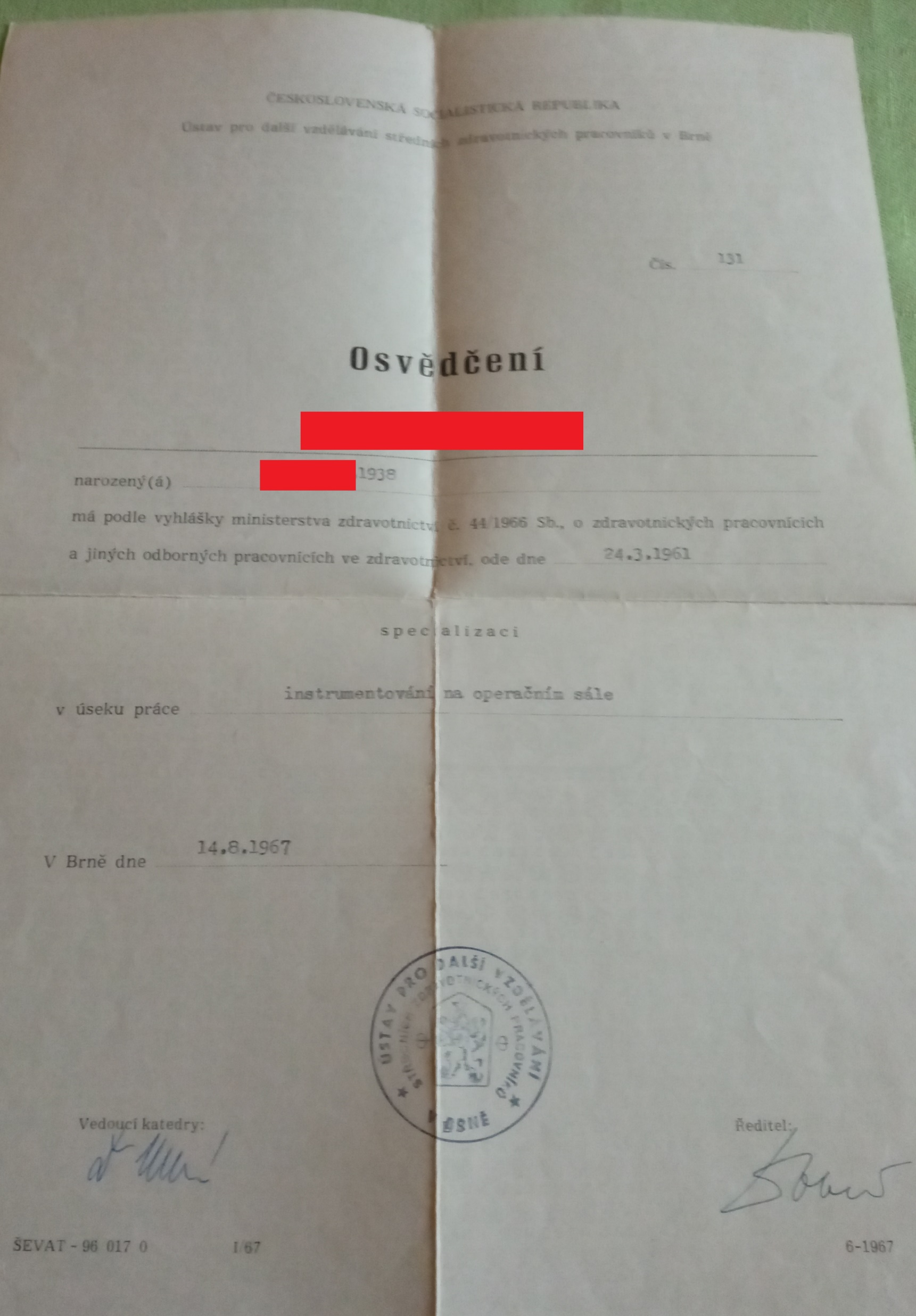 Osvědčení o specializaci «instrumentování na operačním sále», 
vydané Ústavem pro další vzdělávání středních zdravotnických 
Pracovníků v Brně v r. 1967.
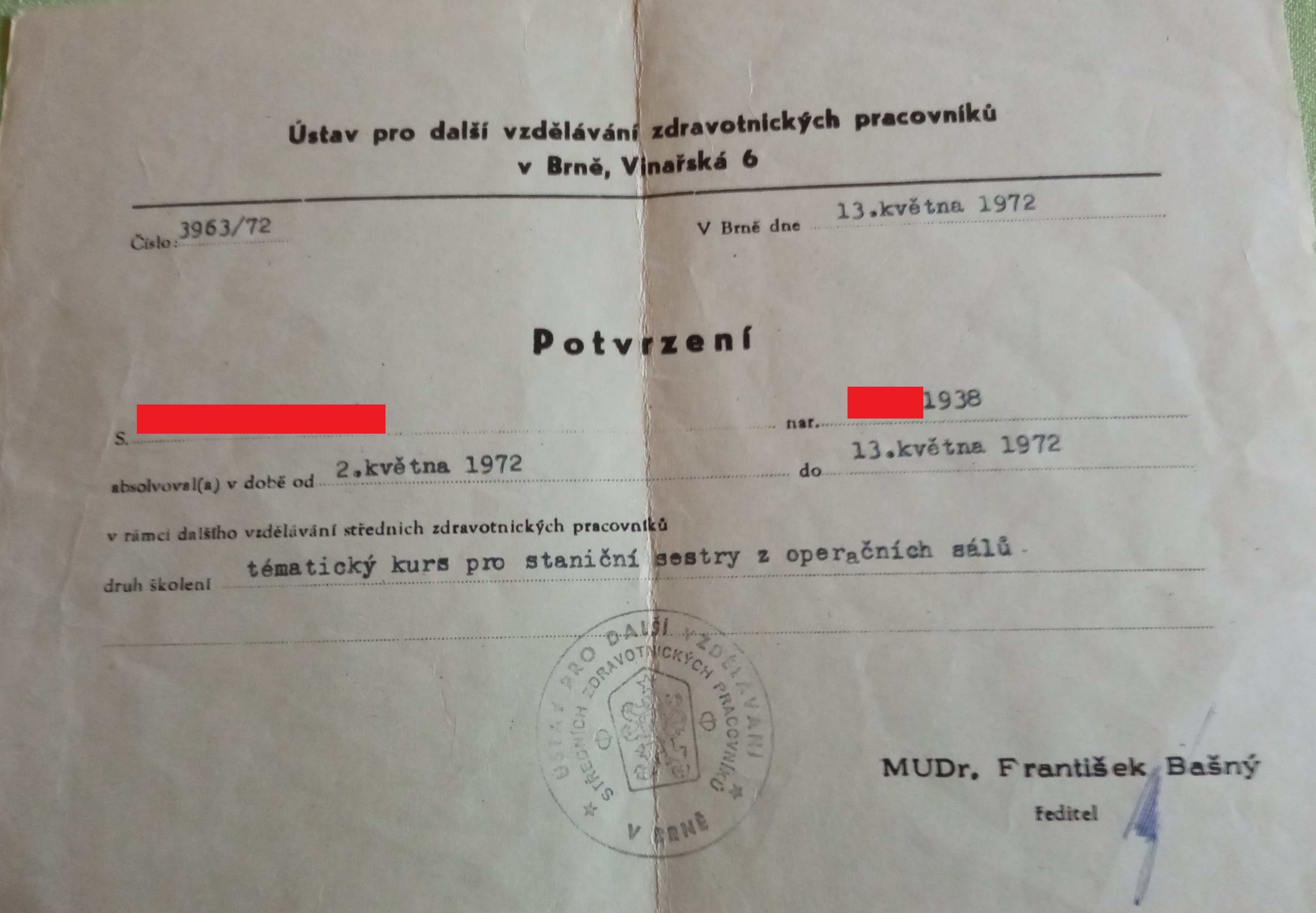 Potvrzení o absolvování tematického kurzu pro staniční sestry z operačních sálů z r. 1972
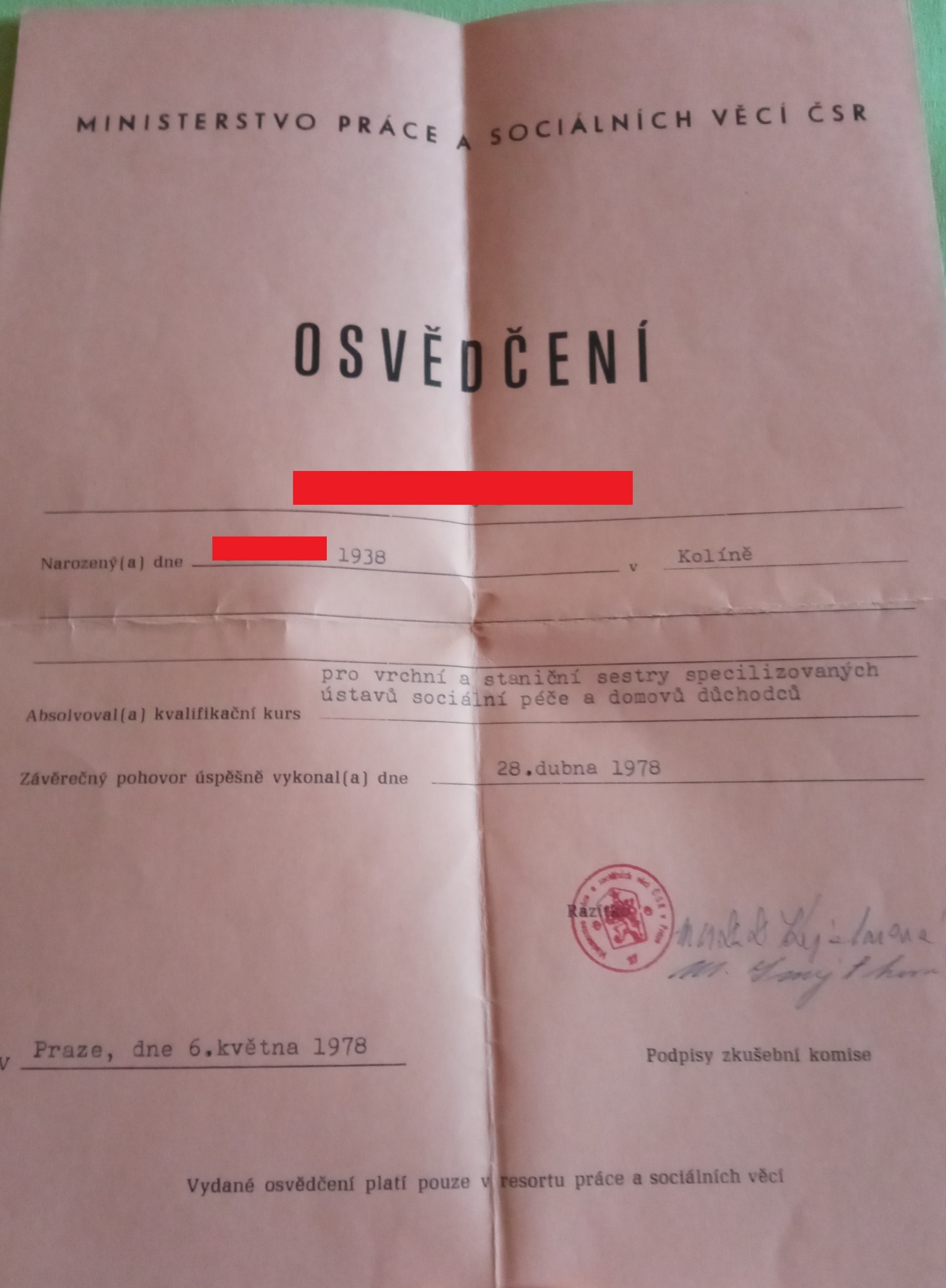 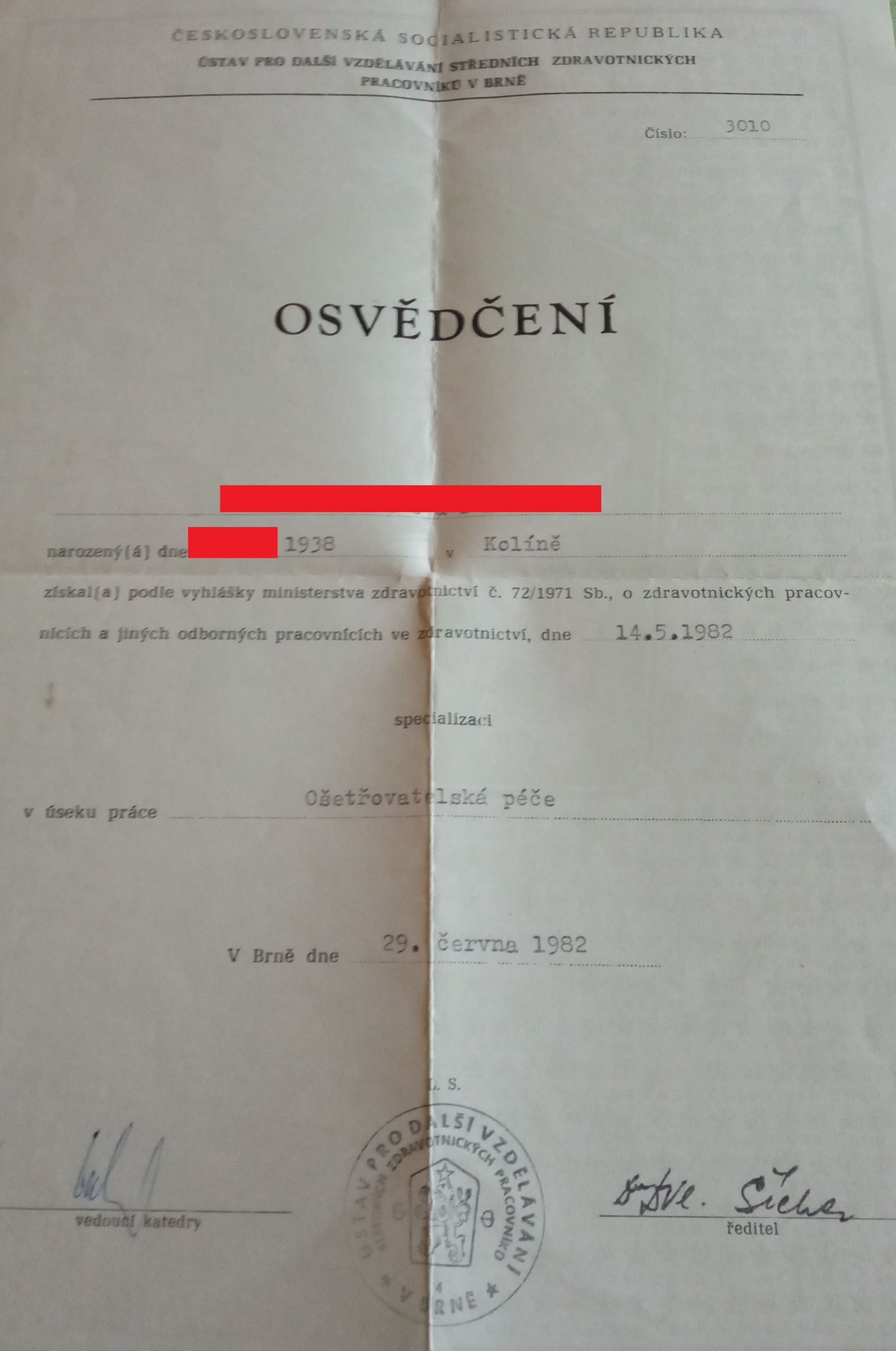 2. Osvědčení o specializaci v ošetřovatelské 
péče z r. 1982, vydané Ústavem pro další 
vzdělávaní středních zdravotnických pracovníků
1.Osvědčení pro vrchní a staniční sestry specializovaných
 ústavů sociální péče a domovů důchodců, vydané v r. 
1978 Ministerstvem práce a sociálních věci ČSR
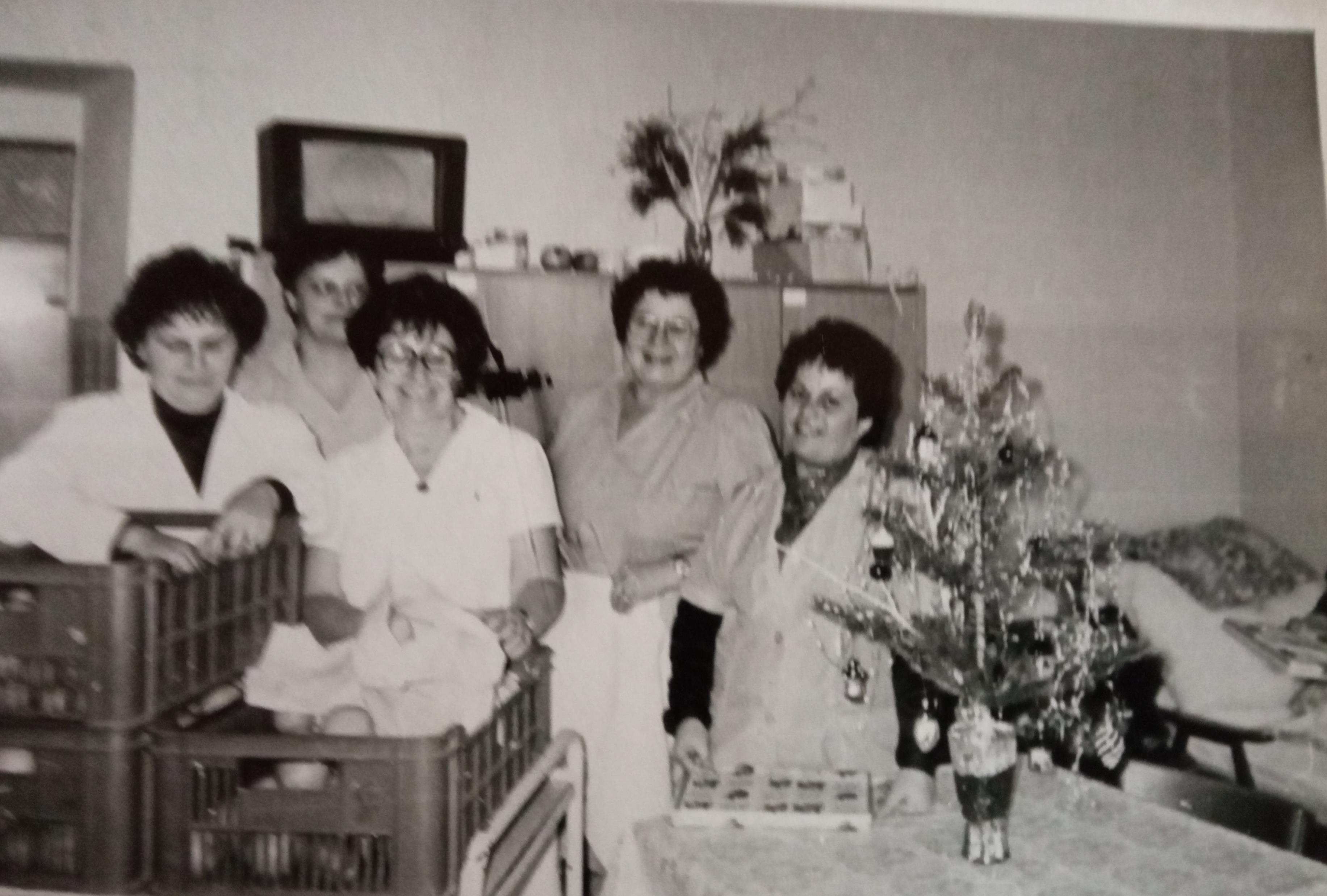 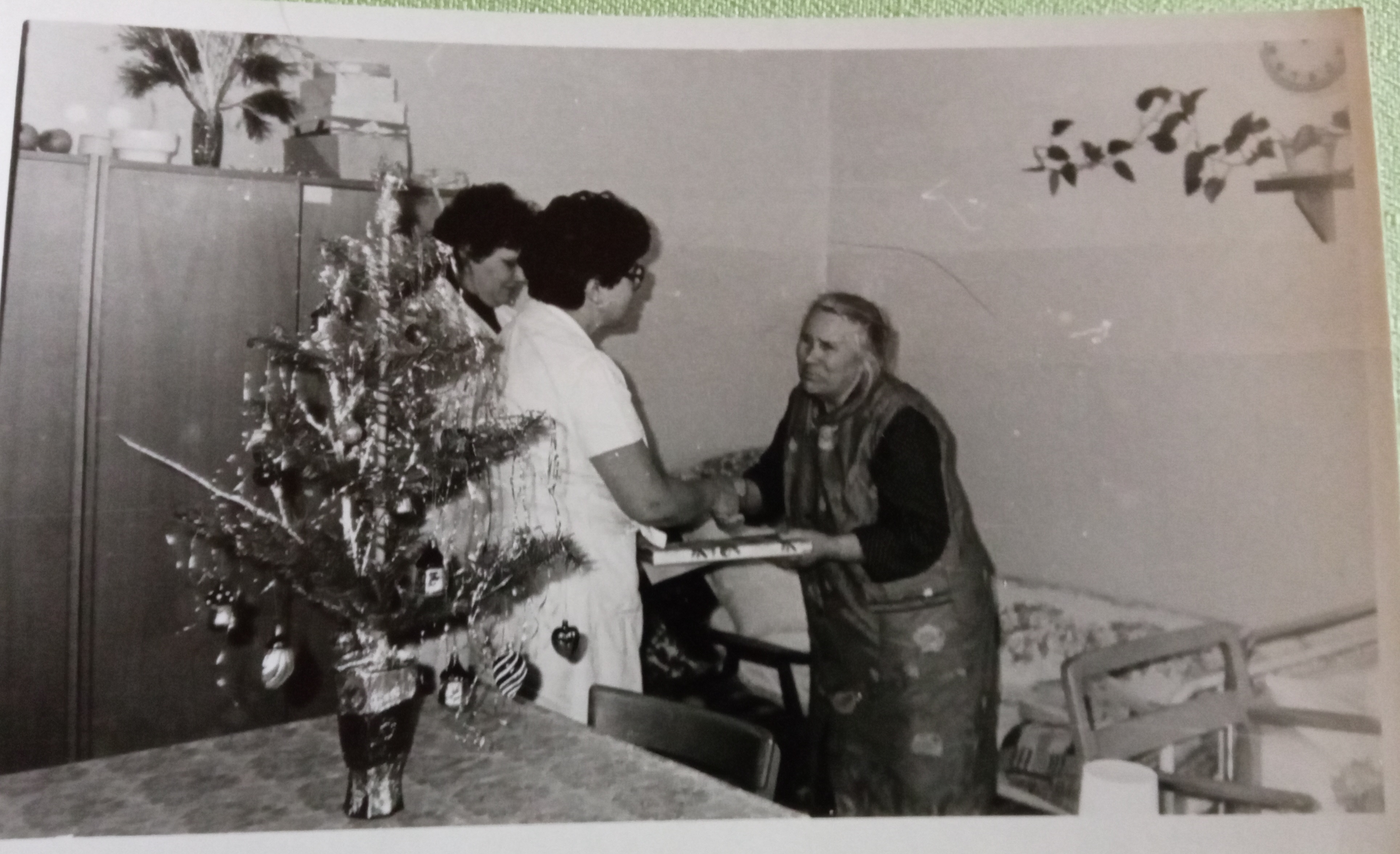 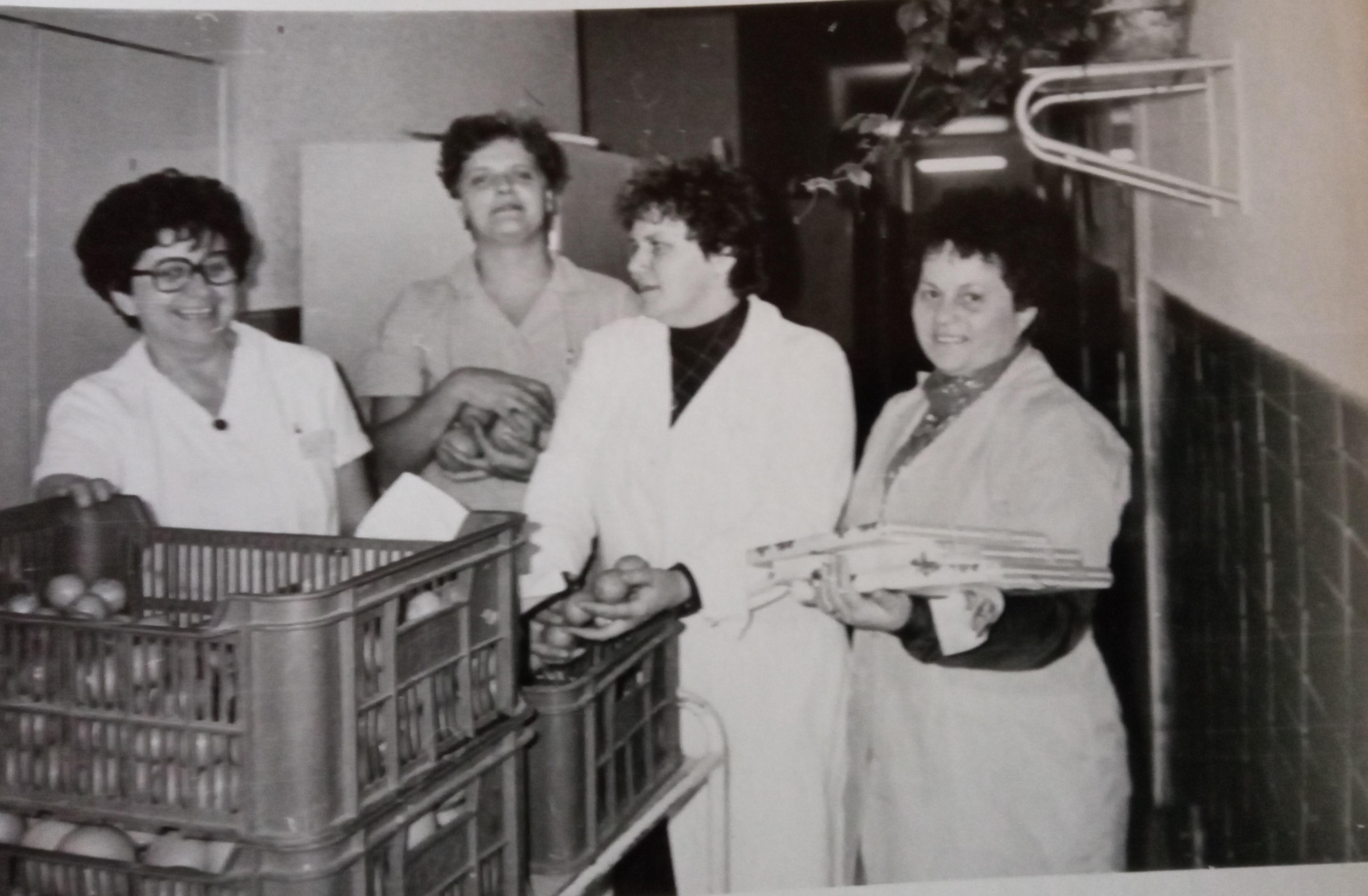 Fotografie z Domova důchodců v Kolíně, kde paní Marie vykonávala funkci vrchní sestry po dobu 16 let do odchodu do penze.
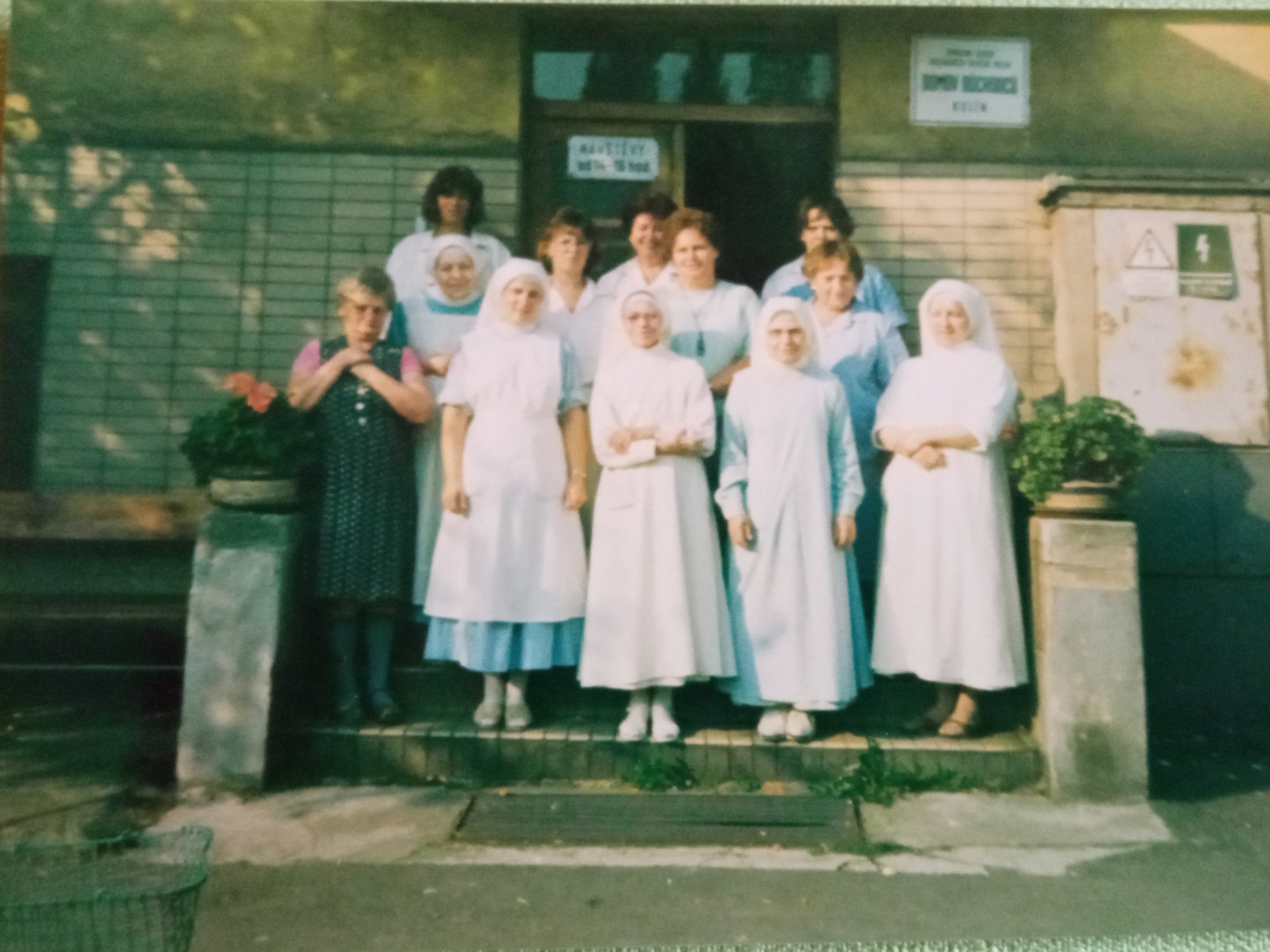 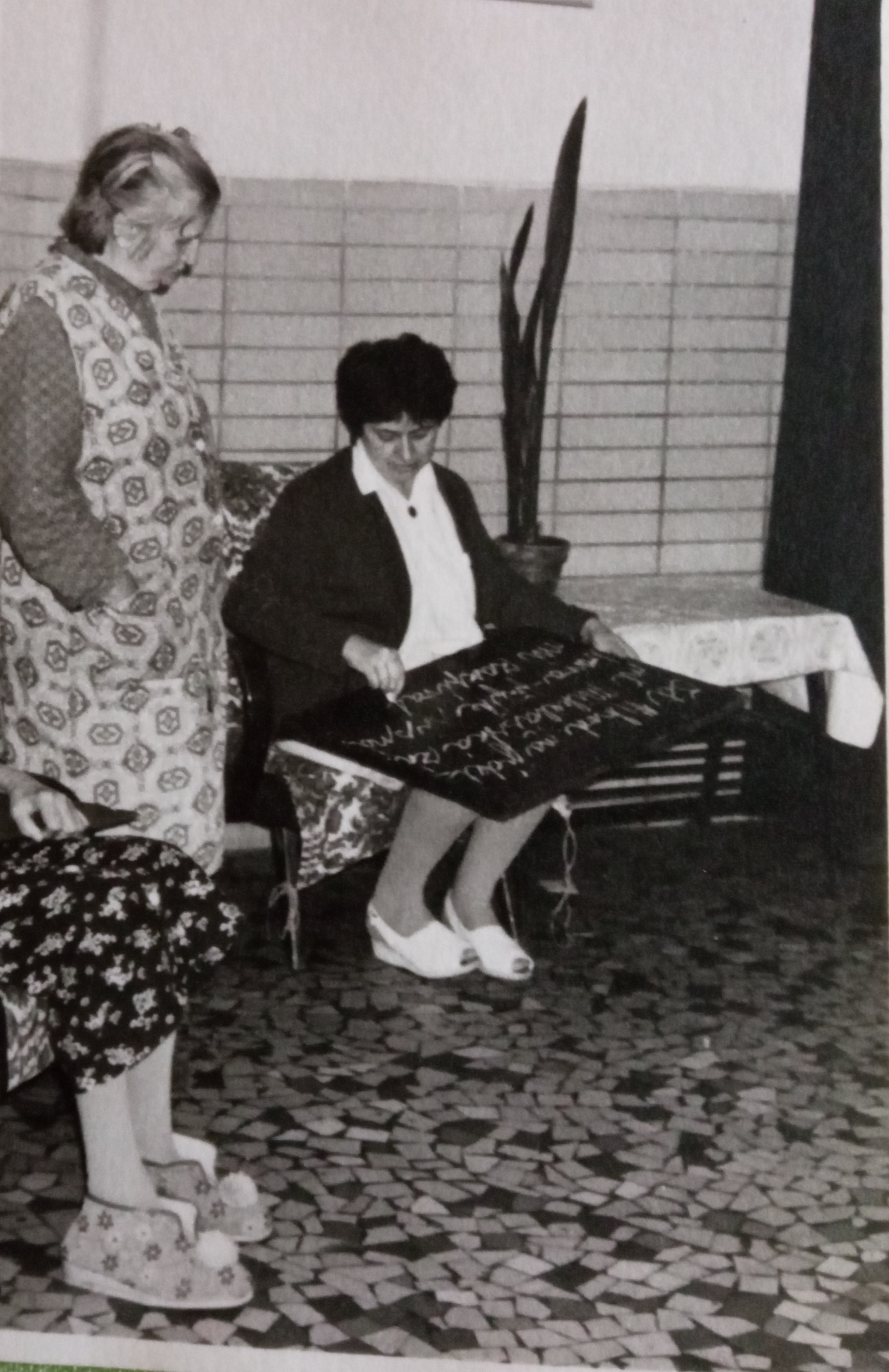 Fotografie z Domov důchodců v Kolíně-pokračování
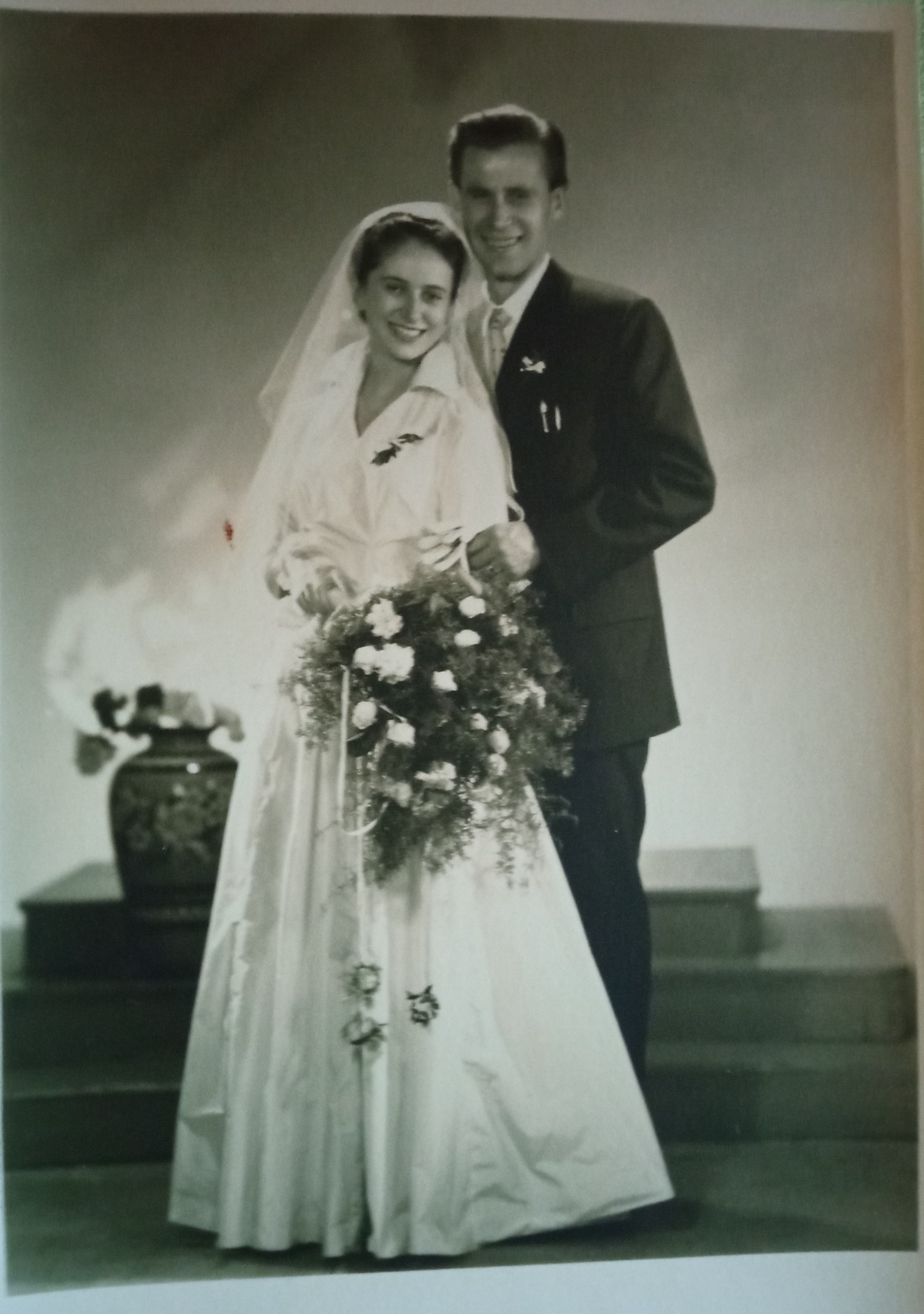 Svatební fotografie paní Marušky
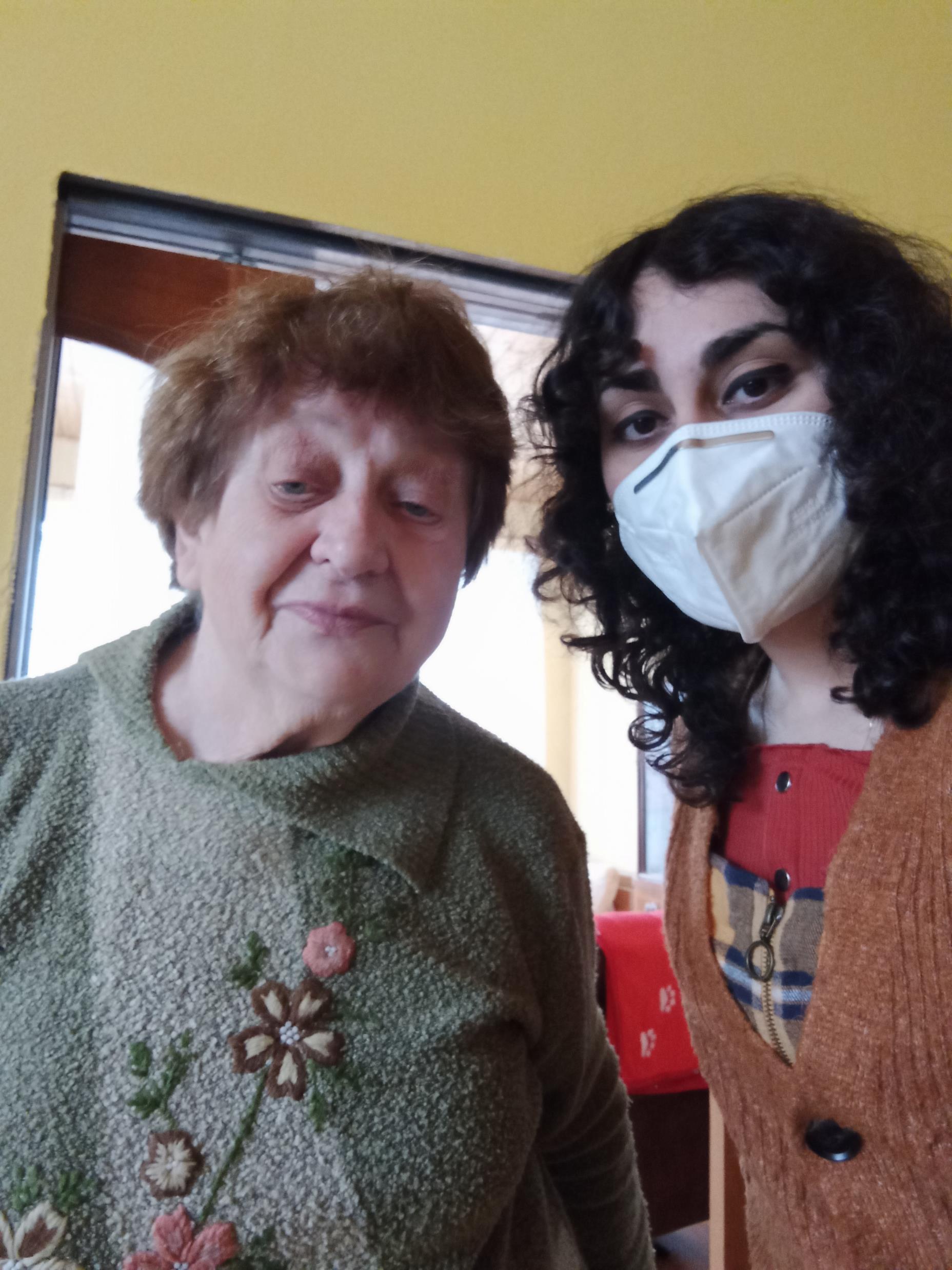 Společná fotka s paní Maruškou na závěr našeho setkání
Děkuji za pozornost